Working with three, four and five digit numbers
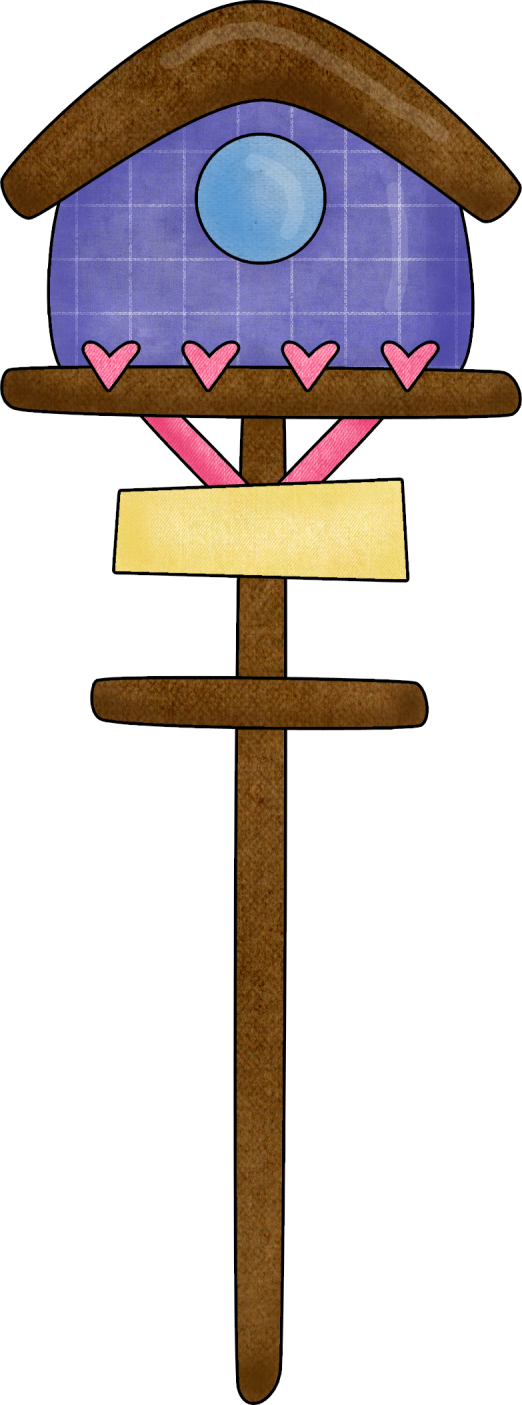 Stage two
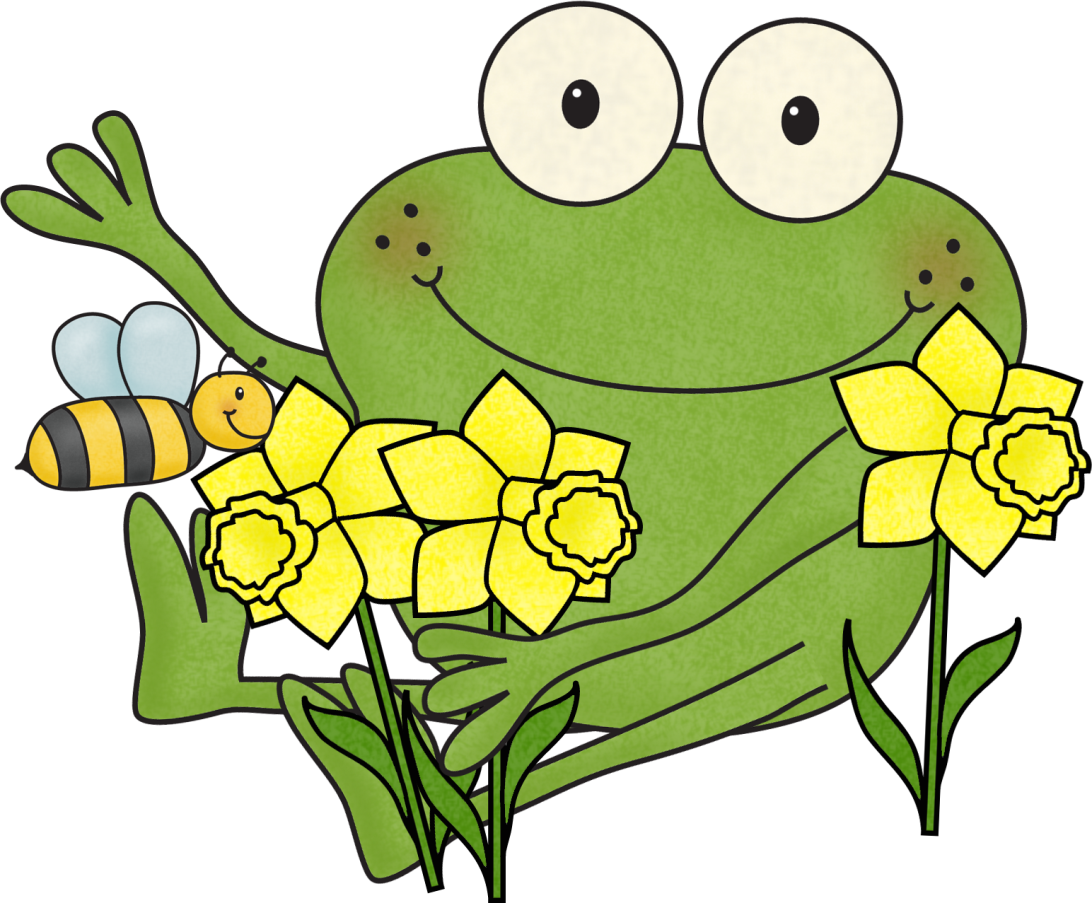 L eanne Williamson, 2015
Use the  three digits shown below to complete the tasks.
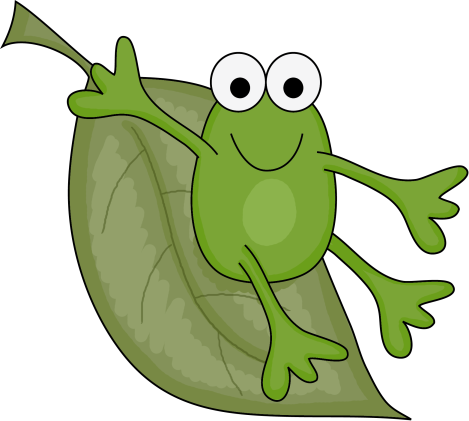 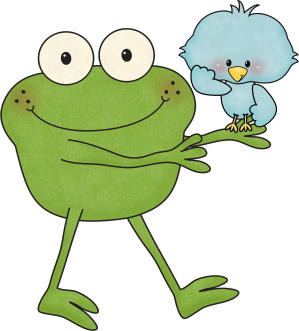 5
4
6
Complete the number sequence counting forwards by tens off the decade.




Write this number in the middle box .Then write two different  three digit numbers that come before and two that come after.



Write this numeral in expanded and word form.
456
Expanded form:
Word form:
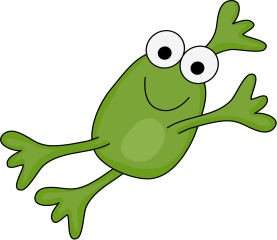 L eanne Williamson, 2015
[Speaker Notes: Outcome: MA2-4NA applies place value to order, read and represent numbers of up to five digits

Content:
Recognise, model, represent and order numbers to at least 10 000 (ACMNA052) 
represent numbers of up to four digits using objects, words, numerals and digital displays 
count forwards and backwards by tens and hundreds on and off the decade, eg 1220, 1230, 1240, … (on the decade); 423, 323, 223, … (off the decade) 

Apply place value to partition, rearrange and regroup numbers to at least 10 000 to assist calculations and solve problems (ACMNA053) 
apply an understanding of place value and the role of zero to read, write and order numbers of up to four digits 
record numbers of up to four digits using place value, eg 5429 = 5000 + 400 + 20 + 9


NSW Numeracy Continuum Reference:
Aspect 1: Aspect 1: Counting sequences 
Aspect 4: Place value: Hundreds, tens and ones.]
Use the  number shown below to complete the tasks.
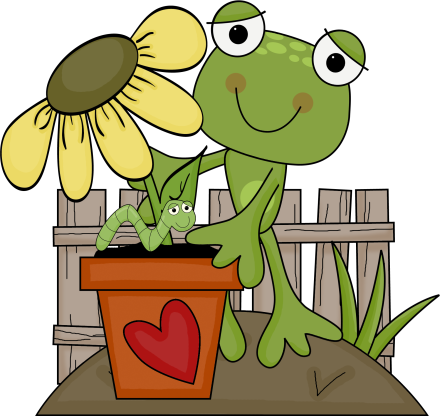 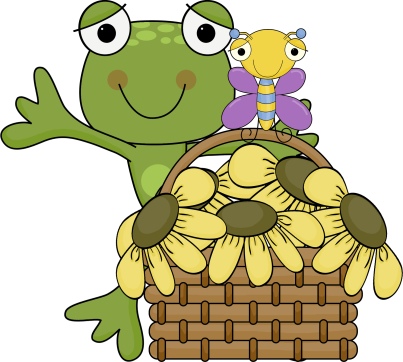 673
Complete the number sequence counting backwards by tens off the decade.




Express and present the number in as many ways as they can. An example with a different number would be:
673
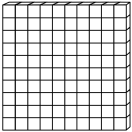 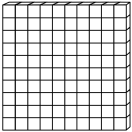 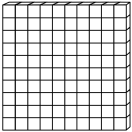 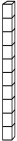 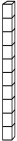 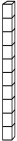 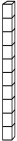 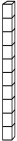 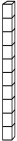 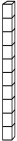 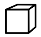 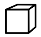 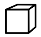 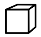 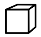 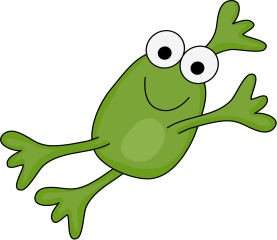 L eanne Williamson, 2015
[Speaker Notes: Outcome: MA2-4NA applies place value to order, read and represent numbers of up to five digits

Content:
Recognise, model, represent and order numbers to at least 10 000 (ACMNA052) 
represent numbers of up to four digits using objects, words, numerals and digital displays 
count forwards and backwards by tens and hundreds on and off the decade, eg 1220, 1230, 1240, … (on the decade); 423, 323, 223, … (off the decade) 

Apply place value to partition, rearrange and regroup numbers to at least 10 000 to assist calculations and solve problems (ACMNA053) 
apply an understanding of place value and the role of zero to read, write and order numbers of up to four digits 
record numbers of up to four digits using place value, eg 5429 = 5000 + 400 + 20 + 9
partition numbers of up to four digits in non-standard forms, eg 3265 as 32 hundreds and 65 ones 


NSW Numeracy Continuum Reference:
Aspect 1: Aspect 1: Counting sequences 
Aspect 4: Place value: Hundreds, tens and ones.]
Choose  three digits from the ones shown below.
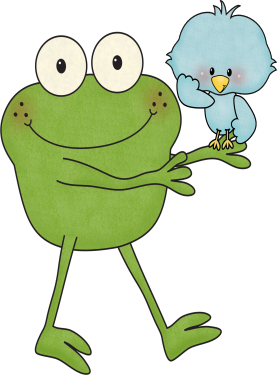 8
7
5
6
Use the three digits you have chosen to write six different, three digit numbers.




Rewrite the six numbers in order from least to greatest. Then write each numeral in expanded and word form.
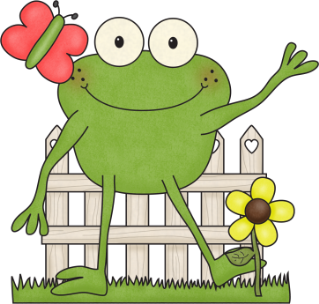 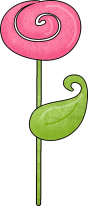 L eanne Williamson, 2015
[Speaker Notes: Provide students with an example  to ensure they understand all the language. For instance you have chosen the numbers 5, 6 & 7

Use the three digits you have chosen to write six different, three digit numbers.

567,  657,   756,  765,  576,  675

Rewrite the six numbers in order from least to greatest:

567,  576,  657,  675,  756,  765

Expanded Form  567= 500 + 60 + 7  Word form: Five hundred and sixty-seven (do the same for each number)

Outcome: MA2-4NA applies place value to order, read and represent numbers of up to five digits

Content:
Recognise, model, represent and order numbers to at least 10 000 (ACMNA052) 
represent numbers of up to four digits using objects, words, numerals and digital displays 
make the largest and smallest number from four given digits (Communicating) 
Apply place value to partition, rearrange and regroup numbers to at least 10 000 to assist calculations and solve problems (ACMNA053) 
apply an understanding of place value and the role of zero to read, write and order numbers of up to four digits 
record numbers of up to four digits using place value, eg 5429 = 5000 + 400 + 20 + 9

NSW Numeracy Continuum Reference:
Aspect 1: Aspect 1: Counting sequences 
Aspect 4: Place value: Hundreds, tens and ones.]
Use the  three digits shown below to complete the tasks.
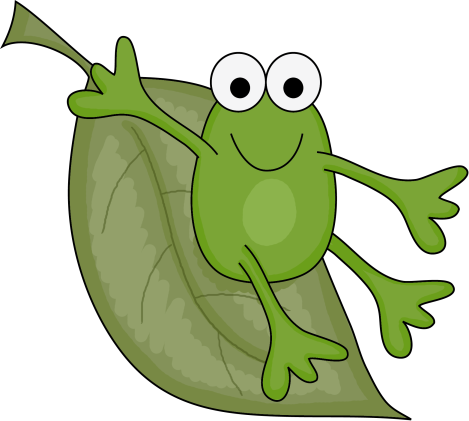 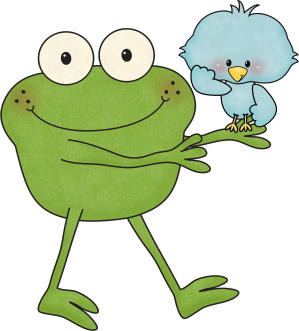 0
6
2
Write the smallest and largest number you can make with these numerals.




Write this number in the middle box .Then write two different  three digit numbers that come before and two that come after.



Write this numeral in expanded and word form.
Smallest:
Largest:
Expanded form:
Word form:
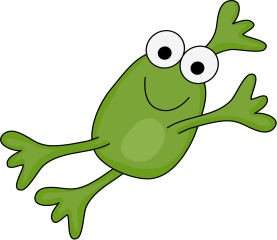 L eanne Williamson, 2015
[Speaker Notes: Outcome: MA2-4NA applies place value to order, read and represent numbers of up to five digits

Content:
Recognise, model, represent and order numbers to at least 10 000 (ACMNA052) 
represent numbers of up to four digits using objects, words, numerals and digital displays 
make the largest and smallest number from four given digits (Communicating) 

Apply place value to partition, rearrange and regroup numbers to at least 10 000 to assist calculations and solve problems (ACMNA053) 
apply an understanding of place value and the role of zero to read, write and order numbers of up to four digits 
record numbers of up to four digits using place value, eg 5429 = 5000 + 400 + 20 + 9

NSW Numeracy Continuum Reference:
Aspect 1: Aspect 1: Counting sequences 
Aspect 4: Place value: Hundreds, tens and ones.]
Choose  three digits from the ones shown below.
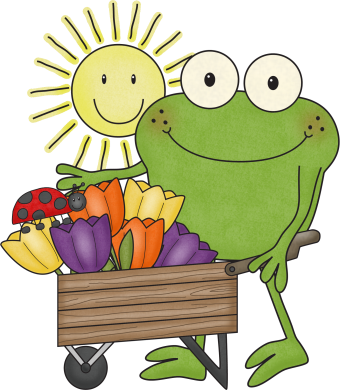 9
6
3
5
Use the three digits you have chosen to write six different, three digit numbers.




Rewrite the six numbers in order from least to greatest. Then write each numeral in expanded and word form.
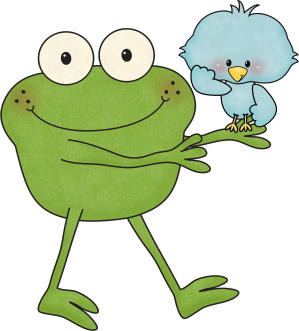 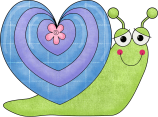 L eanne Williamson, 2015
[Speaker Notes: Outcome: MA2-4NA applies place value to order, read and represent numbers of up to five digits

Content:
Recognise, model, represent and order numbers to at least 10 000 (ACMNA052) 
represent numbers of up to four digits using objects, words, numerals and digital displays 
make the largest and smallest number from four given digits (Communicating) 

Apply place value to partition, rearrange and regroup numbers to at least 10 000 to assist calculations and solve problems (ACMNA053) 
apply an understanding of place value and the role of zero to read, write and order numbers of up to four digits 
record numbers of up to four digits using place value, eg 5429 = 5000 + 400 + 20 + 9


NSW Numeracy Continuum Reference:
Aspect 1: Aspect 1: Counting sequences 
Aspect 4: Place value: Hundreds, tens and ones.]
Use the  three digits shown below to complete the tasks.
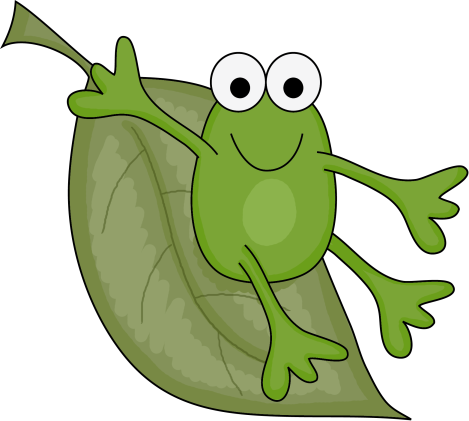 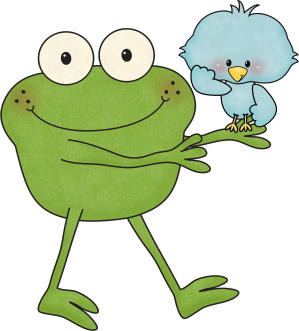 3
7
9
Complete the number sequence counting backwards by tens off the decade.




Write this number in the middle box .Then write two different  three digit numbers that come before and two that come after.



Write this numeral in expanded and word form.
739
Expanded form:
Word form:
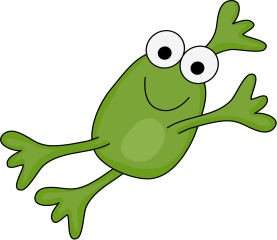 L eanne Williamson, 2015
[Speaker Notes: Outcome: MA2-4NA applies place value to order, read and represent numbers of up to five digits

Content:
Recognise, model, represent and order numbers to at least 10 000 (ACMNA052) 
represent numbers of up to four digits using objects, words, numerals and digital displays 
count forwards and backwards by tens and hundreds on and off the decade, eg 1220, 1230, 1240, … (on the decade); 423, 323, 223, … (off the decade) 

Apply place value to partition, rearrange and regroup numbers to at least 10 000 to assist calculations and solve problems (ACMNA053) 
apply an understanding of place value and the role of zero to read, write and order numbers of up to four digits 
record numbers of up to four digits using place value, eg 5429 = 5000 + 400 + 20 + 9


NSW Numeracy Continuum Reference:
Aspect 1: Aspect 1: Counting sequences 
Aspect 4: Place value: Hundreds, tens and ones.]
Use the  number shown below to complete the tasks.
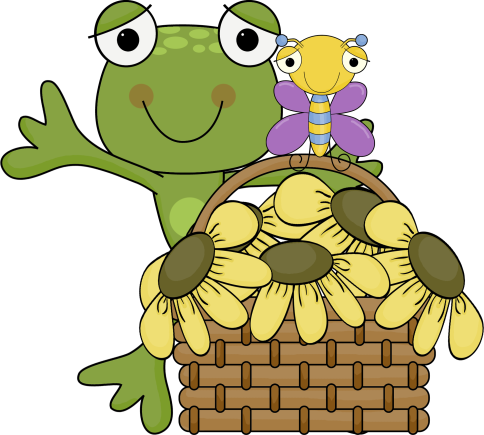 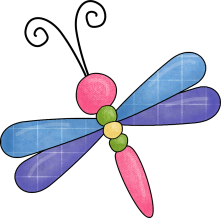 694
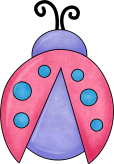 Complete the number sequence counting backwards by tens off the decade.




Express and present the number in as many ways as they can. An example with a different number would be:
694
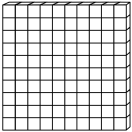 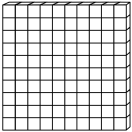 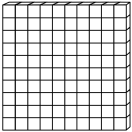 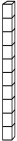 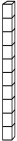 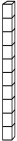 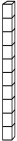 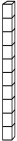 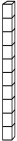 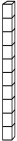 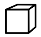 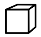 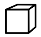 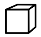 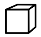 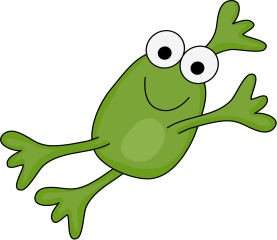 L eanne Williamson, 2015
[Speaker Notes: Outcome: MA2-4NA applies place value to order, read and represent numbers of up to five digits

Content:
Recognise, model, represent and order numbers to at least 10 000 (ACMNA052) 
represent numbers of up to four digits using objects, words, numerals and digital displays 
count forwards and backwards by tens and hundreds on and off the decade, eg 1220, 1230, 1240, … (on the decade); 423, 323, 223, … (off the decade) 

Apply place value to partition, rearrange and regroup numbers to at least 10 000 to assist calculations and solve problems (ACMNA053) 
apply an understanding of place value and the role of zero to read, write and order numbers of up to four digits 
record numbers of up to four digits using place value, eg 5429 = 5000 + 400 + 20 + 9
partition numbers of up to four digits in non-standard forms, eg 3265 as 32 hundreds and 65 ones 

NSW Numeracy Continuum Reference:
Aspect 1: Aspect 1: Counting sequences
Aspect 4: Place value: Hundreds, tens and ones.]
Use the  four digits shown below to complete the tasks.
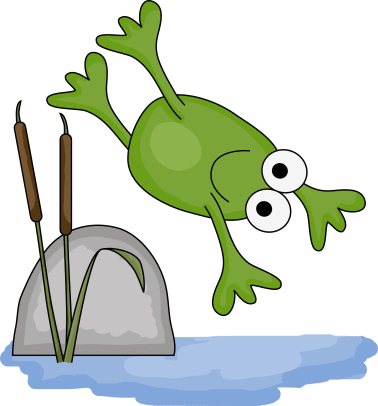 1
3
6
2
Complete the number sequence counting forwards by hundreds off the decade.




Write this number in the middle box .Then write two numbers that come directly before and after the one shown.




Compare the first 2 digits with the last 2 digits using >, <, or =.
3621
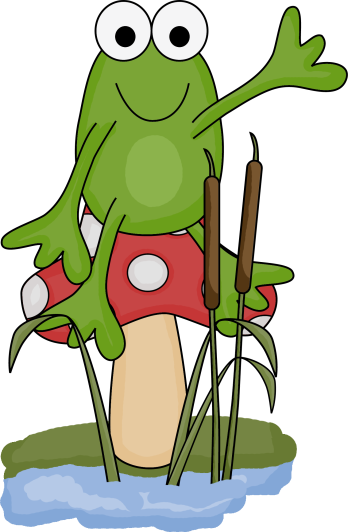 L eanne Williamson, 2015
[Speaker Notes: Outcome: MA2-4NA applies place value to order, read and represent numbers of up to five digits

Content:
Recognise, model, represent and order numbers to at least 10 000 (ACMNA052) 
represent numbers of up to four digits using objects, words, numerals and digital displays 
count forwards and backwards by tens and hundreds on and off the decade, eg 1220, 1230, 1240, … (on the decade); 423, 323, 223, … (off the decade) 
identify the number before and after a given two-, three- or four-digit number 
use the terms and symbols for 'is less than' (<) and 'is greater than' (>) to show the relationship between two numbers 



NSW Numeracy Continuum Reference:
Aspect 1: Aspect 1: Counting sequences 
Aspect 4: Place value: Hundreds, tens and ones.]
Use the  four digits shown below to complete the tasks.
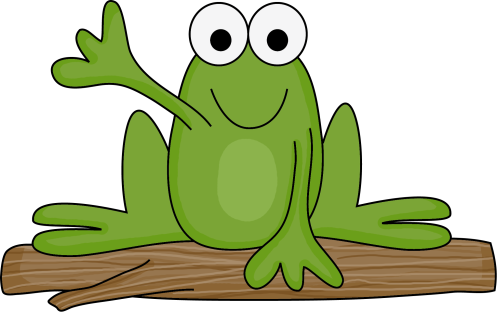 3
5
1
7
Complete the number sequence counting  backwards by hundreds off the decade.




Use the numbers above to write three different, four digit numbers. Then write number before and after these numbers, as well as the number 10 before and 10 after.









Compare the first 2 digits with the last 2 digits using >, <, or =.
5173
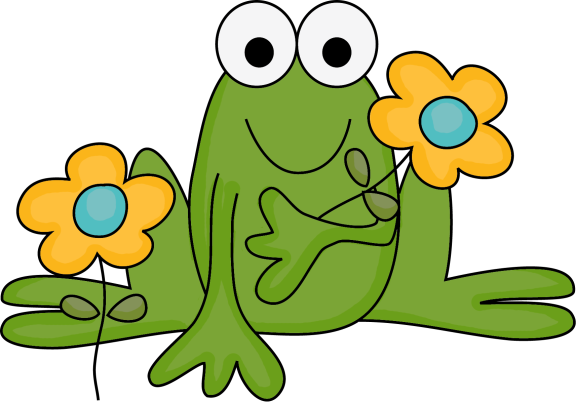 L eanne Williamson, 2015
[Speaker Notes: Outcome: MA2-4NA applies place value to order, read and represent numbers of up to five digits

Content:
Recognise, model, represent and order numbers to at least 10 000 (ACMNA052) 
represent numbers of up to four digits using objects, words, numerals and digital displays 
count forwards and backwards by tens and hundreds on and off the decade, eg 1220, 1230, 1240, … (on the decade); 423, 323, 223, … (off the decade) 
identify the number before and after a given two-, three- or four-digit number 
use the terms and symbols for 'is less than' (<) and 'is greater than' (>) to show the relationship between two numbers 


NSW Numeracy Continuum Reference:
Aspect 1: Aspect 1: Counting sequences 
Aspect 4: Place value: Hundreds, tens and ones.]
Use the  number shown below to complete the tasks.
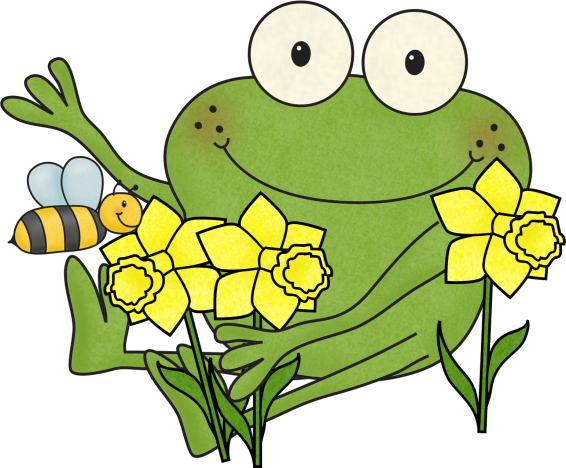 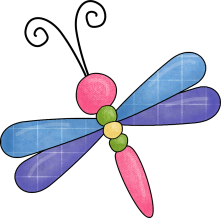 3581
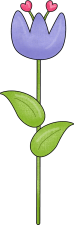 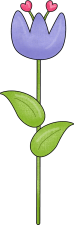 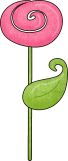 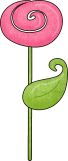 Complete the number sequence counting backwards by tens off the decade.




Express and present the number in as many ways as they can. An example with a different number would be:
3581
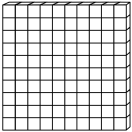 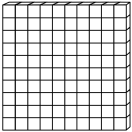 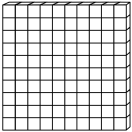 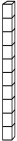 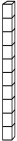 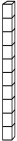 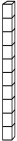 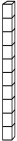 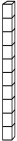 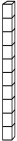 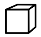 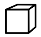 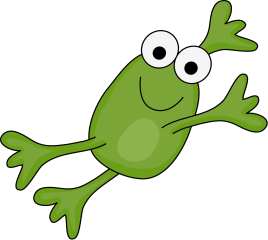 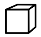 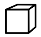 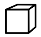 L eanne Williamson, 2015
[Speaker Notes: Outcome: MA2-4NA applies place value to order, read and represent numbers of up to five digits

Content:
Recognise, model, represent and order numbers to at least 10 000 (ACMNA052) 
represent numbers of up to four digits using objects, words, numerals and digital displays 
count forwards and backwards by tens and hundreds on and off the decade, eg 1220, 1230, 1240, … (on the decade); 423, 323, 223, … (off the decade) 

Apply place value to partition, rearrange and regroup numbers to at least 10 000 to assist calculations and solve problems (ACMNA053) 
apply an understanding of place value and the role of zero to read, write and order numbers of up to four digits 
record numbers of up to four digits using place value, eg 5429 = 5000 + 400 + 20 + 9
partition numbers of up to four digits in non-standard forms, eg 3265 as 32 hundreds and 65 ones 

NSW Numeracy Continuum Reference:
Aspect 1: Aspect 1: Counting sequences 
Aspect 4: Place value: Hundreds, tens and ones.]
Use the  four digits shown below to complete the tasks.
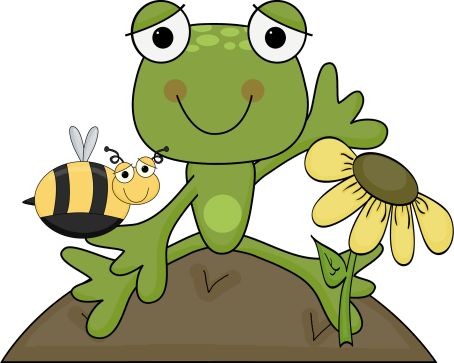 1
8
6
5
Complete the number sequence counting  backwards by hundreds off the decade.




Use the numbers above to write three different, four digit numbers. Then write number before and after these numbers, as well as the number 10 before and 10 after.









Compare the first 2 digits with the last 2 digits using >, <, or =.
8651
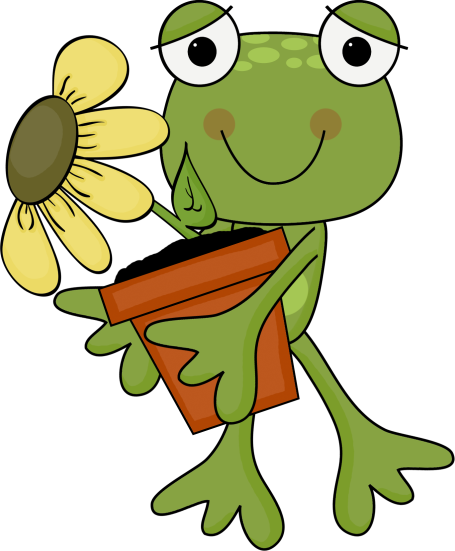 L eanne Williamson, 2015
[Speaker Notes: Outcome: MA2-4NA applies place value to order, read and represent numbers of up to five digits

Content:
Recognise, model, represent and order numbers to at least 10 000 (ACMNA052) 
represent numbers of up to four digits using objects, words, numerals and digital displays 
count forwards and backwards by tens and hundreds on and off the decade, eg 1220, 1230, 1240, … (on the decade); 423, 323, 223, … (off the decade) 
identify the number before and after a given two-, three- or four-digit number 
use the terms and symbols for 'is less than' (<) and 'is greater than' (>) to show the relationship between two numbers 


NSW Numeracy Continuum Reference:
Aspect 1: Aspect 1: Counting sequences 
Aspect 4: Place value: Hundreds, tens and ones.]
Choose  four digits from the ones shown below.
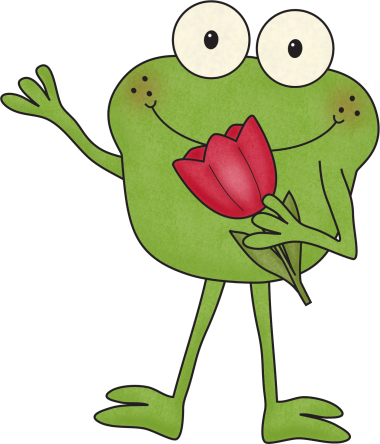 4
2
6
8
0
Use the four digits you have chosen to write six different, four digit numbers.




Rewrite the six numbers in order from least to greatest. Then write each numeral in expanded and word form.
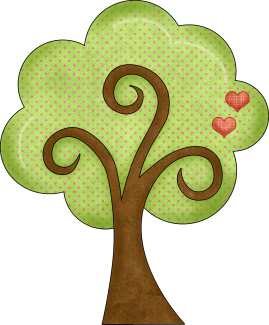 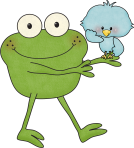 L eanne Williamson, 2015
[Speaker Notes: Outcome: MA2-4NA applies place value to order, read and represent numbers of up to five digits

Content:
Recognise, model, represent and order numbers to at least 10 000 (ACMNA052) 
represent numbers of up to four digits using objects, words, numerals and digital displays 
make the largest and smallest number from four given digits (Communicating) 
Apply place value to partition, rearrange and regroup numbers to at least 10 000 to assist calculations and solve problems (ACMNA053) 
apply an understanding of place value and the role of zero to read, write and order numbers of up to four digits 
record numbers of up to four digits using place value, eg 5429 = 5000 + 400 + 20 + 9


NSW Numeracy Continuum Reference:
Aspect 1: Aspect 1: Counting sequences 
Aspect 4: Place value: Hundreds, tens and ones.]
Use the  four digits shown below to complete the tasks.
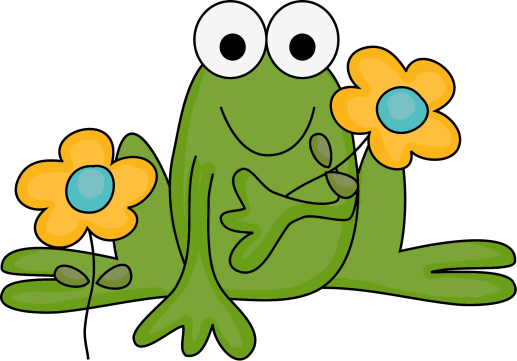 2
8
4
6
Complete the number sequence counting by hundreds off the decade.




Write this number in the middle box .Then write two numbers that come directly before and after the one shown.




Compare the first 2 digits with the last 2 digits using >, <, or =.
8462
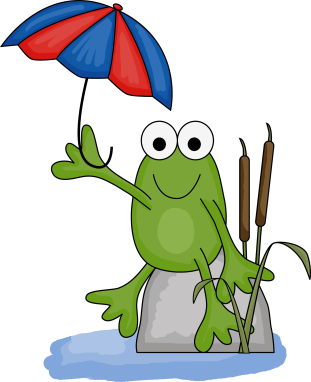 L eanne Williamson, 2015
[Speaker Notes: Outcome: MA2-4NA applies place value to order, read and represent numbers of up to five digits

Content:
Recognise, model, represent and order numbers to at least 10 000 (ACMNA052) 
represent numbers of up to four digits using objects, words, numerals and digital displays 
count forwards and backwards by tens and hundreds on and off the decade, eg 1220, 1230, 1240, … (on the decade); 423, 323, 223, … (off the decade) 
identify the number before and after a given two-, three- or four-digit number 
use the terms and symbols for 'is less than' (<) and 'is greater than' (>) to show the relationship between two numbers 




NSW Numeracy Continuum Reference:
Aspect 1: Aspect 1: Counting sequences 
Aspect 4: Place value: Hundreds, tens and ones.]
Choose  four digits from the ones shown below.
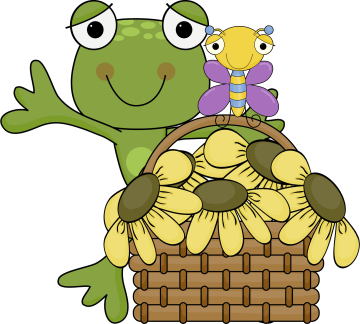 3
5
7
9
1
Use the four digits you have chosen to write six different, four digit numbers.




Rewrite the six numbers in order from least to greatest. Then write each numeral in expanded and word form.
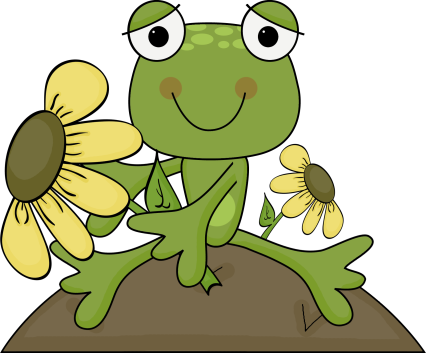 L eanne Williamson, 2015
[Speaker Notes: Outcome: MA2-4NA applies place value to order, read and represent numbers of up to five digits

Content:
Recognise, model, represent and order numbers to at least 10 000 (ACMNA052) 
represent numbers of up to four digits using objects, words, numerals and digital displays 
make the largest and smallest number from four given digits (Communicating) 

Apply place value to partition, rearrange and regroup numbers to at least 10 000 to assist calculations and solve problems (ACMNA053) 
apply an understanding of place value and the role of zero to read, write and order numbers of up to four digits 
record numbers of up to four digits using place value, eg 5429 = 5000 + 400 + 20 + 9



NSW Numeracy Continuum Reference:
Aspect 1: Aspect 1: Counting sequences 
Aspect 4: Place value: Hundreds, tens and ones.]
Use the  number shown below to complete the tasks.
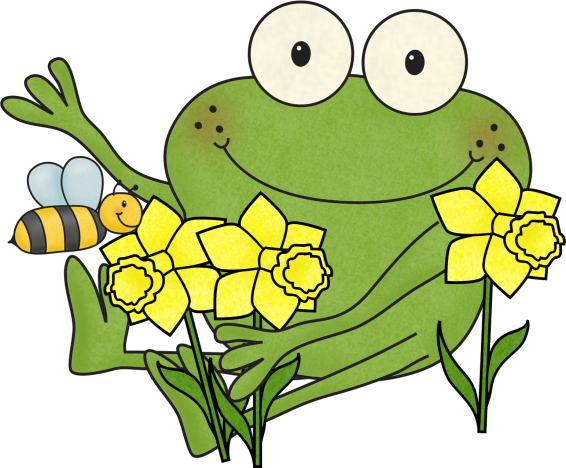 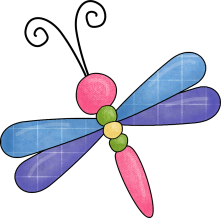 10491
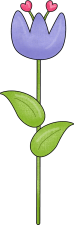 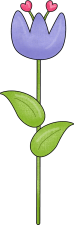 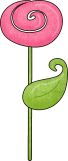 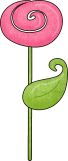 Complete the number sequence counting backwards by thousands off the decade.




Express and present the number in as many ways as they can. An example with a different number would be:
10491
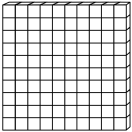 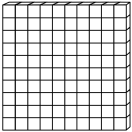 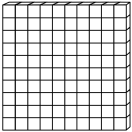 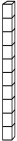 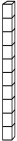 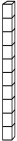 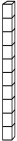 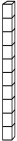 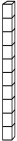 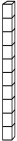 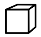 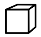 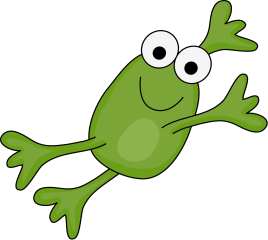 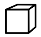 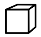 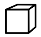 L eanne Williamson, 2015
[Speaker Notes: Outcome: MA2-4NA applies place value to order, read and represent numbers of up to five digits

Content:
Recognise, represent and order numbers to at least tens of thousands (ACMNA072) 
apply an understanding of place value to read and write numbers of up to five digits 
arrange numbers of up to five digits in ascending and descending order 
use place value to partition numbers of up to five digits and recognise this as 'expanded notation', eg 67 012 is 60 000 + 7000 + 10 + 2
count forwards and backwards by tens and hundreds on and off the decade, eg 1220, 1230, 1240, … (on the decade); 423, 323, 223, … (off the decade)




NSW Numeracy Continuum Reference:
Aspect 1: Aspect 1: Counting sequences
Aspect 4: Place value: Hundreds, tens and ones.]
Use the  Five digits shown below to complete the tasks.
5
3
6
4
1
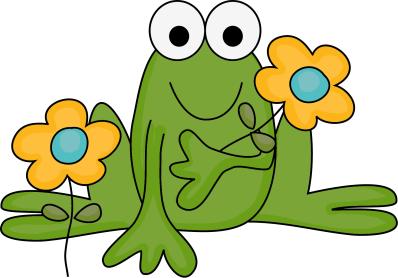 Complete the number sequence counting by hundreds off the decade.




Write this number in the middle box .Then write two numbers that come directly before and after the one shown.




Write five different numbers for which 14600 is the nearest hundred .
14635
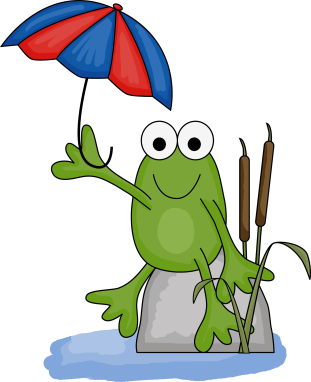 L eanne Williamson, 2015
[Speaker Notes: Outcome: MA2-4NA applies place value to order, read and represent numbers of up to five digits

Content:
Recognise, model, represent and order numbers to at least 10 000 (ACMNA052) 
represent numbers of up to four digits using objects, words, numerals and digital displays 
count forwards and backwards by tens and hundreds on and off the decade, eg 1220, 1230, 1240, … (on the decade); 423, 323, 223, … (off the decade) 
identify the number before and after a given two-, three- or four-digit number 
use the terms and symbols for 'is less than' (<) and 'is greater than' (>) to show the relationship between two numbers 

Apply place value to partition, rearrange and regroup numbers to at least 10 000 to assist calculations and solve problems (ACMNA053)
round numbers to the nearest ten, hundred or thousand 


NSW Numeracy Continuum Reference:
Aspect 1: Counting sequences
Aspect 4: Place value: Hundreds, tens and ones.]
Use the  five digits shown below to complete the tasks.
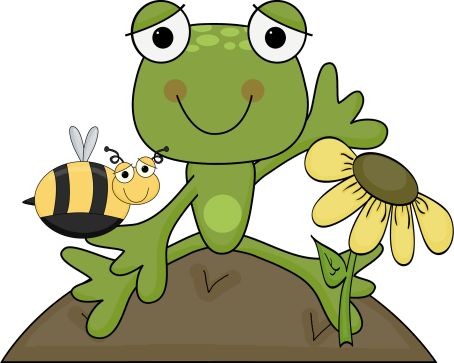 9
0
4
1
0
Complete the number sequence counting  forwards by hundreds off the decade.




Use the numbers above to write three different, four digit numbers. Then write number before and after these numbers, as well as the number 10 before and 10 after.









Round the above number to the nearest ten and then to the nearest hundred..
10049
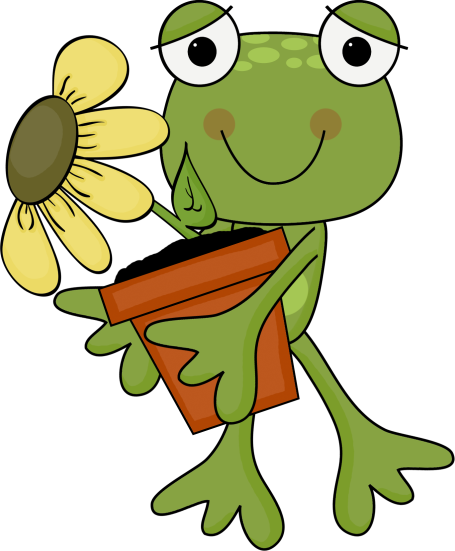 L eanne Williamson, 2015
[Speaker Notes: Outcome: MA2-4NA applies place value to order, read and represent numbers of up to five digits

Content:
Recognise, model, represent and order numbers to at least 10 000 (ACMNA052) 
represent numbers of up to four digits using objects, words, numerals and digital displays 
count forwards and backwards by tens and hundreds on and off the decade, eg 1220, 1230, 1240, … (on the decade); 423, 323, 223, … (off the decade) 
identify the number before and after a given two-, three- or four-digit number 
use the terms and symbols for 'is less than' (<) and 'is greater than' (>) to show the relationship between two numbers 

Apply place value to partition, rearrange and regroup numbers to at least 10 000 to assist calculations and solve problems (ACMNA053)
round numbers to the nearest ten, hundred or thousand

NSW Numeracy Continuum Reference:
Aspect 1: Aspect 1: Counting sequences 
Aspect 4: Place value: Hundreds, tens and ones.]
Use the  number shown below to complete the tasks.
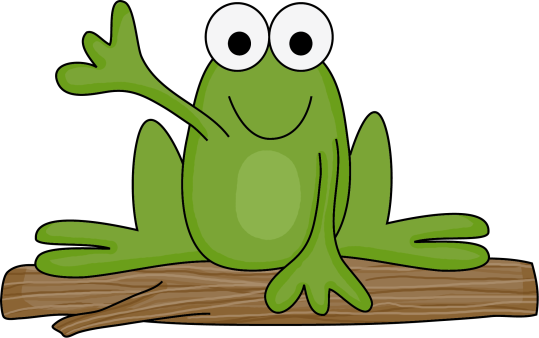 26738
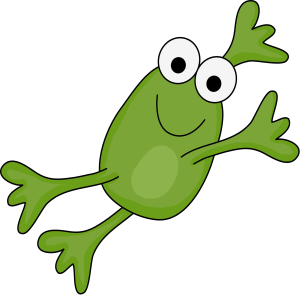 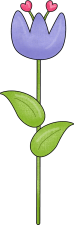 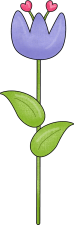 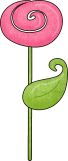 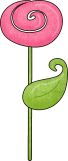 Complete the number sequence counting backwards by thousands off the decade.




Express and present the number in as many ways as they can. An example with a different number would be:
26738
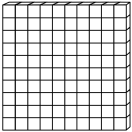 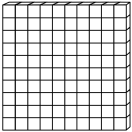 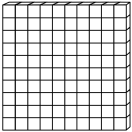 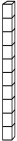 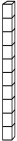 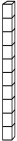 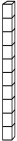 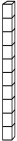 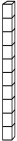 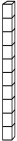 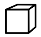 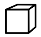 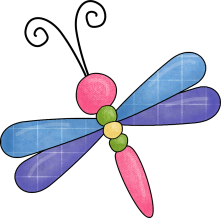 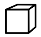 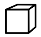 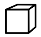 L eanne Williamson, 2015
[Speaker Notes: Outcome: MA2-4NA applies place value to order, read and represent numbers of up to five digits

Content:
Recognise, represent and order numbers to at least tens of thousands (ACMNA072) 
apply an understanding of place value to read and write numbers of up to five digits 
arrange numbers of up to five digits in ascending and descending order 
use place value to partition numbers of up to five digits and recognise this as 'expanded notation', eg 67 012 is 60 000 + 7000 + 10 + 2
count forwards and backwards by tens and hundreds on and off the decade, eg 1220, 1230, 1240, … (on the decade); 423, 323, 223, … (off the decade)]